Benchmark Review - Electrostatics
Name the three subatomic particles, their location and their charge
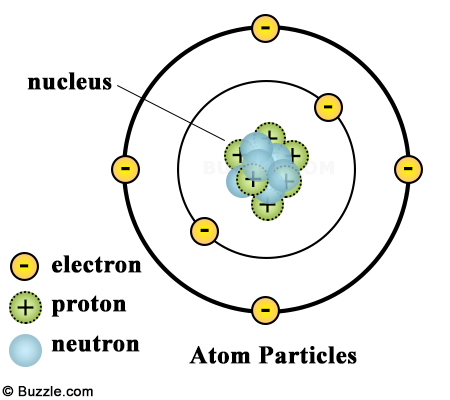 Benchmark Review - Electrostatics
What happens between two like charges? Unlike charges?
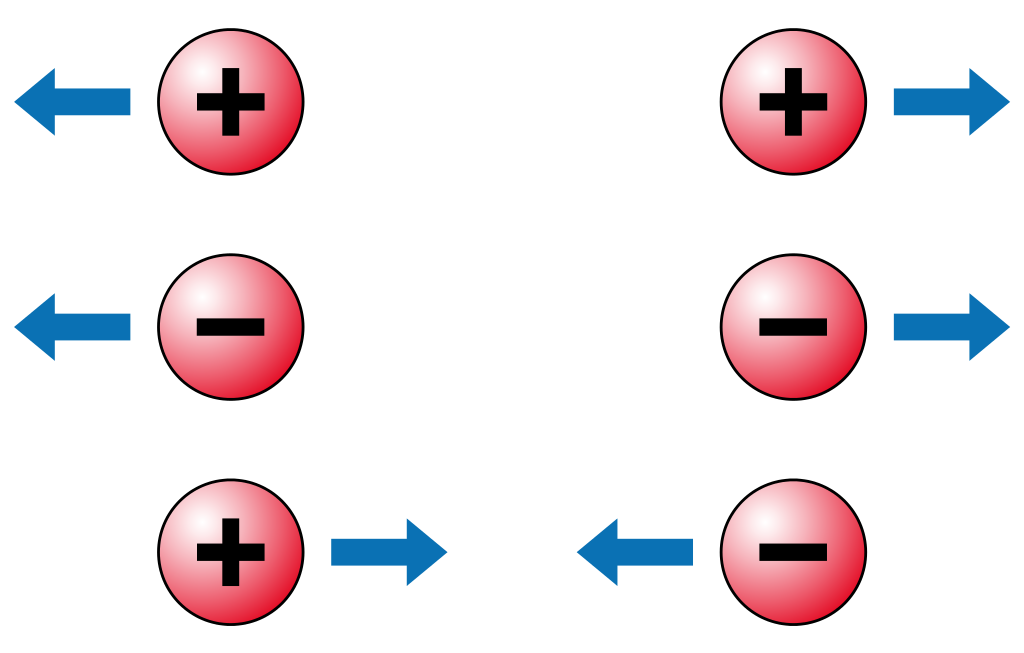 Benchmark Review - Electrostatics
List and define the three methods for charging an object.
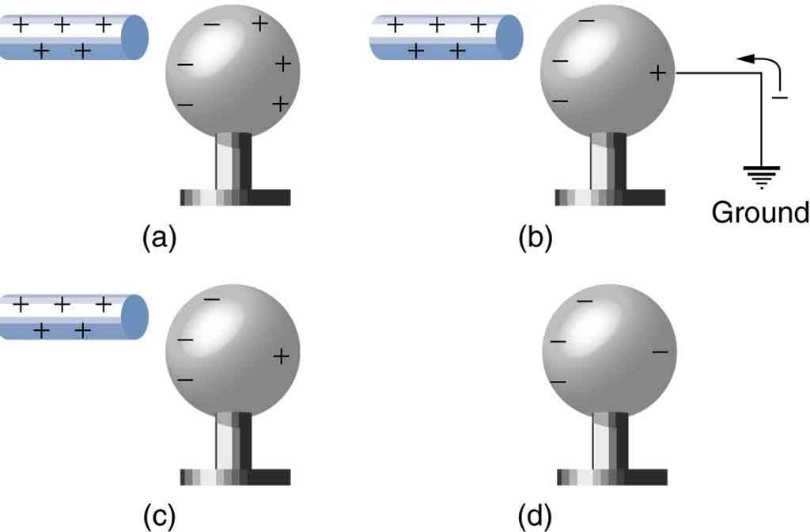 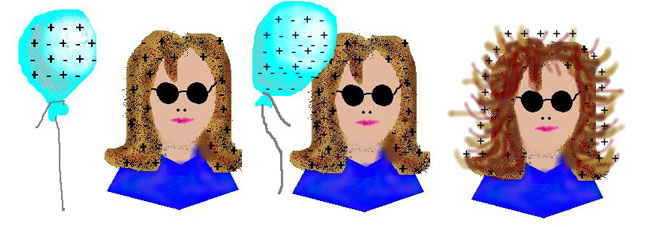 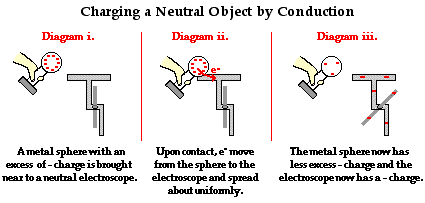 Benchmark Review - Electrostatics
Compare electrical force to gravitational force and strong nuclear force.
Benchmark Review - Electrostatics
Benchmark Review - Electrostatics
Conservation of Charge
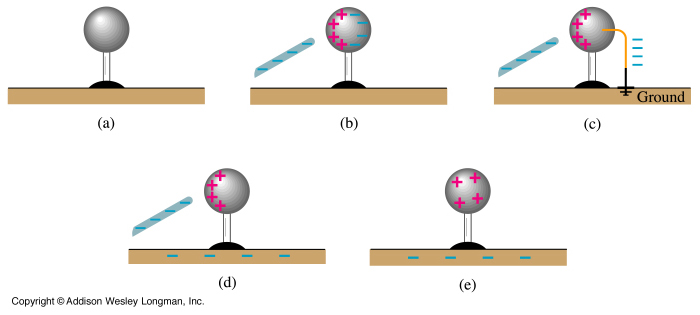 Benchmark Review - Electrostatics
Purpose of electroscope
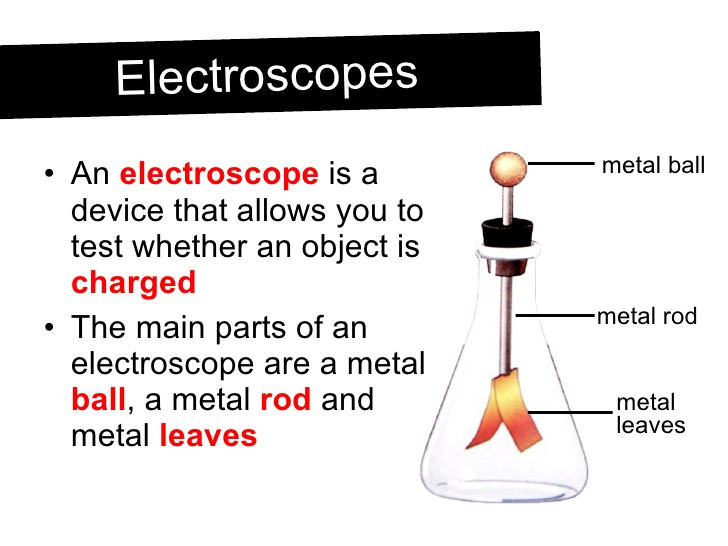 Benchmark Review - Electrostatics
Analysis of Coulomb’s Law
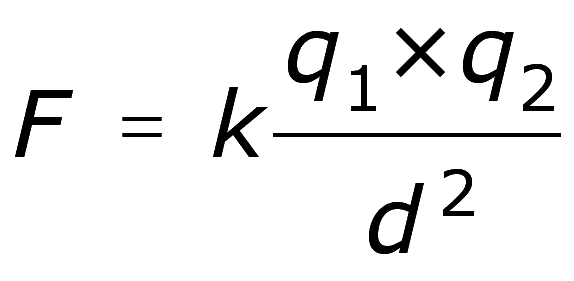 Benchmark Review - Electrostatics
Electric Fields
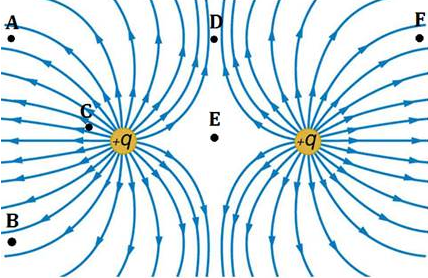 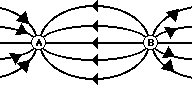 Benchmark Review - Electricity
List the characteristics of a series circuit
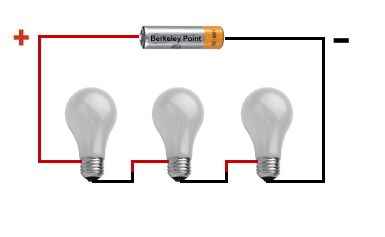 Benchmark Review - Electricity
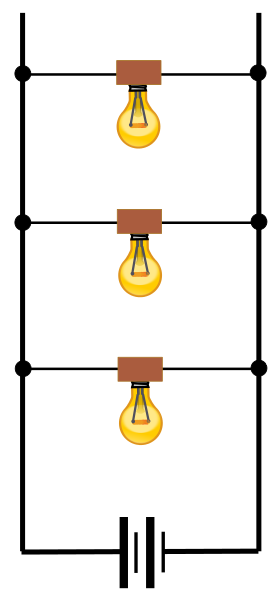 List the characteristics of a parallel circuit
Benchmark Review - Electricity
Benchmark Review - Electricity
List the factors that affect resistance
Benchmark Review - Magnetism
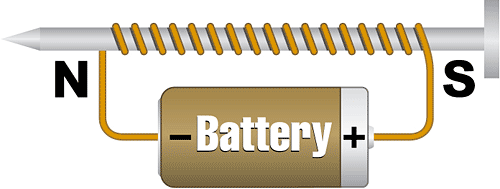 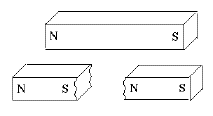 Benchmark Review - Waves
Two main categories
Types of waves in each category
Behavior exhibited by any wave
Benchmark Review - Waves
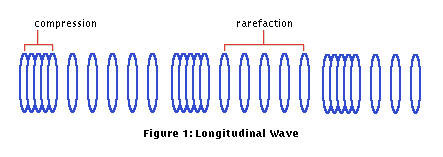 Benchmark Review - Waves
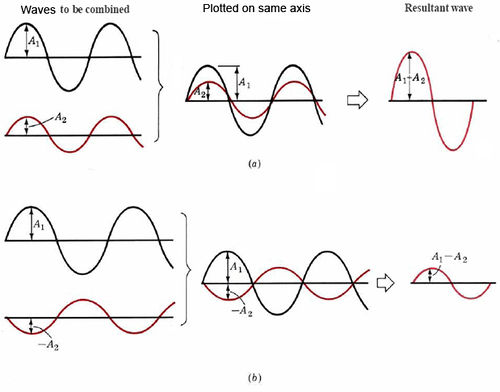 Types of Interference
Benchmark Review - Sound
Benchmark Review - Sound
Benchmark Review - Sound
Resonance
Benchmark Review - Light
Benchmark Review - Light
Benchmark Review - Light
Benchmark Review - Light
Benchmark Review – Color Addition
Benchmark Review – Color Subtraction